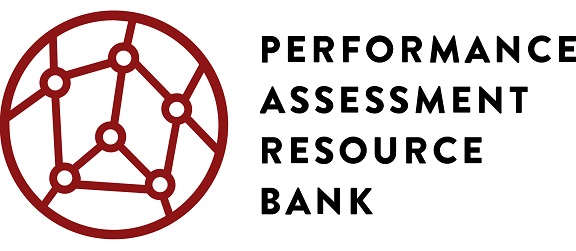 Innovation Lab Network Performance Assessment Project
Welcome To Dystopia!
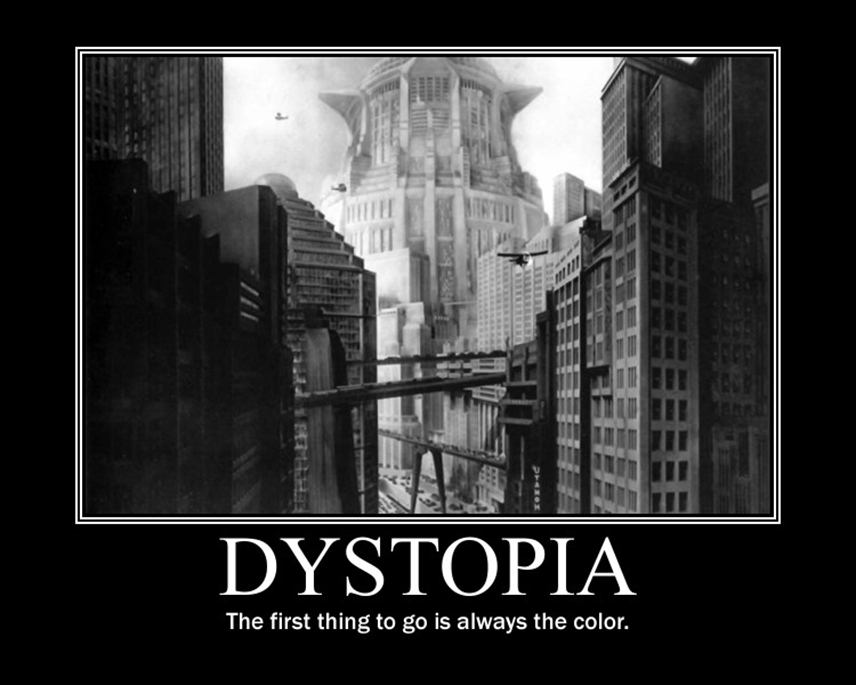 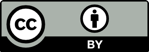 © 2016 by Summit Public Schools. This work is licensed under a Creative Commons Attribution 4.0 International Public License and should be attributed as follows: “Dystopian Narrative was authored by Summit Public Schools.”
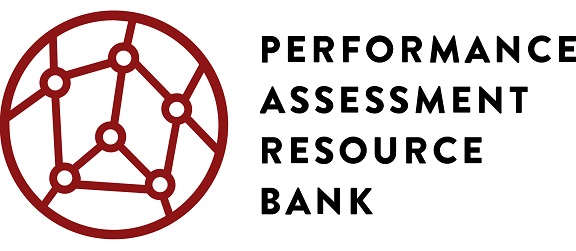 Innovation Lab Network Performance Assessment Project
Dystopian Narrative Project
Final Product: Your own creative written narrative (story) about a dystopian society
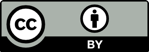 © 2016 by Summit Public Schools. This work is licensed under a Creative Commons Attribution 4.0 International Public License and should be attributed as follows: “Dystopian Narrative was authored by Summit Public Schools.”
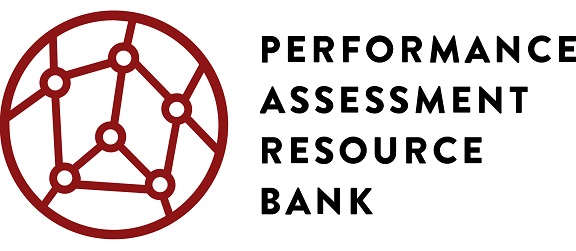 Innovation Lab Network Performance Assessment Project
Our Goal for Today
Create a shared, working definition of dystopian society

Create a shared, working definition of dystopian story
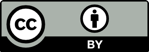 © 2016 by Summit Public Schools. This work is licensed under a Creative Commons Attribution 4.0 International Public License and should be attributed as follows: “Dystopian Narrative was authored by Summit Public Schools.”
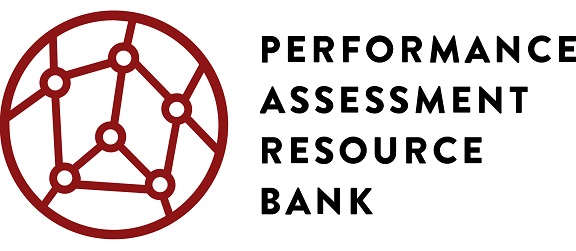 Innovation Lab Network Performance Assessment Project
Directions
Watch a series of film clips about dystopian societies.
Take notes on the elements of the dystopian societies that you observe. 
Compare notes and create a definition together.
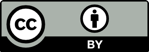 © 2016 by Summit Public Schools. This work is licensed under a Creative Commons Attribution 4.0 International Public License and should be attributed as follows: “Dystopian Narrative was authored by Summit Public Schools.”
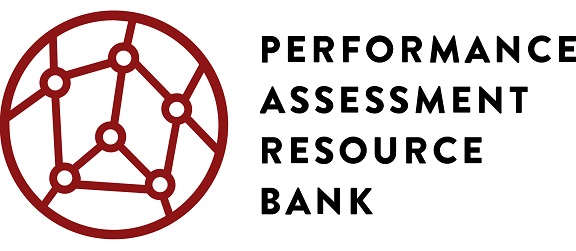 Innovation Lab Network Performance Assessment Project
V for Vendetta
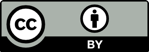 © 2016 by Summit Public Schools. This work is licensed under a Creative Commons Attribution 4.0 International Public License and should be attributed as follows: “Dystopian Narrative was authored by Summit Public Schools.”
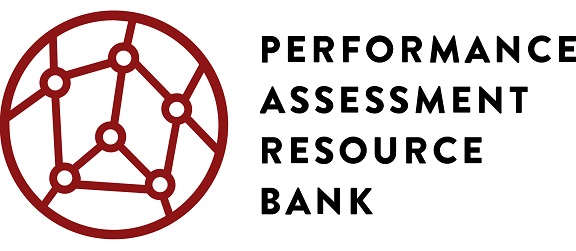 Innovation Lab Network Performance Assessment Project
Children of Men
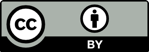 © 2016 by Summit Public Schools. This work is licensed under a Creative Commons Attribution 4.0 International Public License and should be attributed as follows: “Dystopian Narrative was authored by Summit Public Schools.”
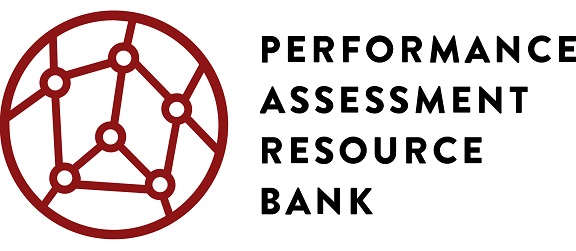 Innovation Lab Network Performance Assessment Project
The Hunger Games
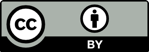 © 2016 by Summit Public Schools. This work is licensed under a Creative Commons Attribution 4.0 International Public License and should be attributed as follows: “Dystopian Narrative was authored by Summit Public Schools.”
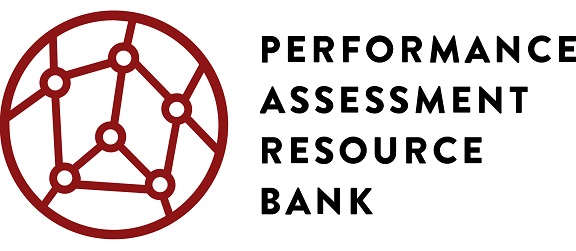 Innovation Lab Network Performance Assessment Project
Divergent
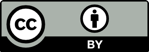 © 2016 by Summit Public Schools. This work is licensed under a Creative Commons Attribution 4.0 International Public License and should be attributed as follows: “Dystopian Narrative was authored by Summit Public Schools.”
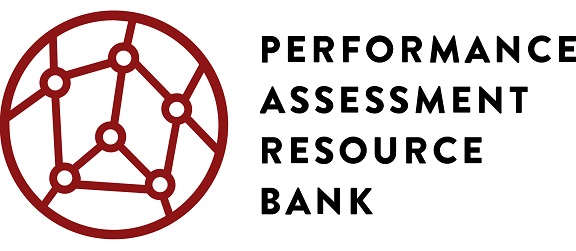 Innovation Lab Network Performance Assessment Project
With your small group …
Compare what you noticed about each film clip.
Create definitions for dystopian society and dystopian story that are as detailed as possible but still include all of the examples you have seen
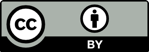 © 2016 by Summit Public Schools. This work is licensed under a Creative Commons Attribution 4.0 International Public License and should be attributed as follows: “Dystopian Narrative was authored by Summit Public Schools.”
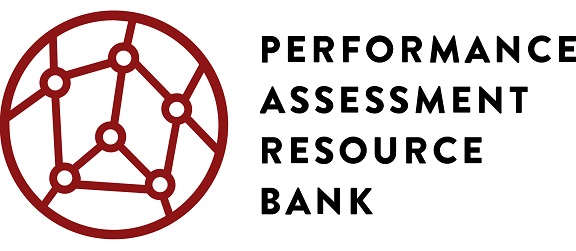 Innovation Lab Network Performance Assessment Project
The Group Hopper
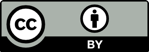 © 2016 by Summit Public Schools. This work is licensed under a Creative Commons Attribution 4.0 International Public License and should be attributed as follows: “Dystopian Narrative was authored by Summit Public Schools.”
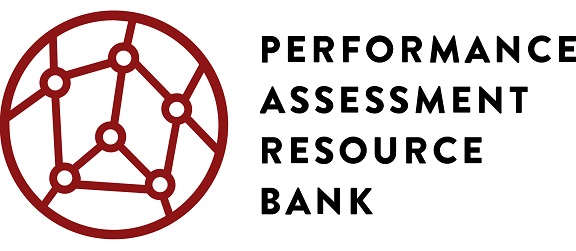 Innovation Lab Network Performance Assessment Project
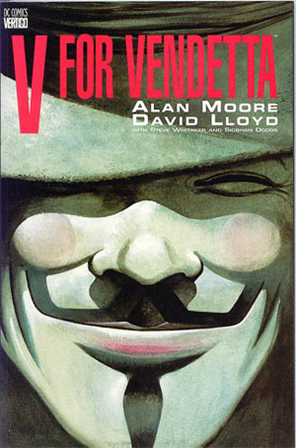 Dystopian Novels are IN!
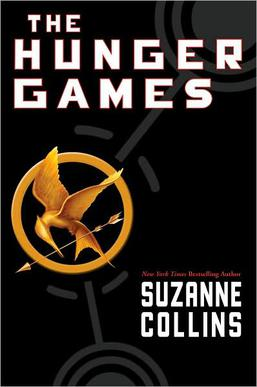 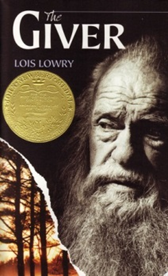 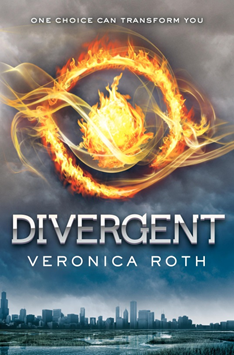 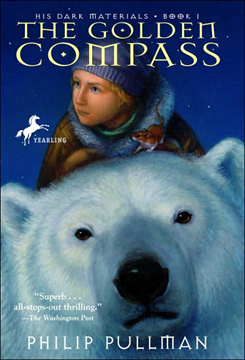 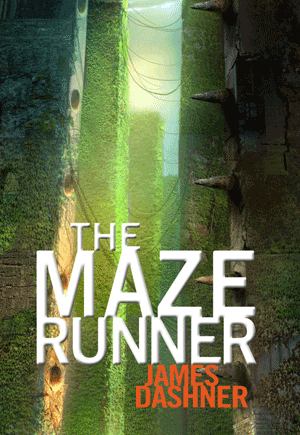 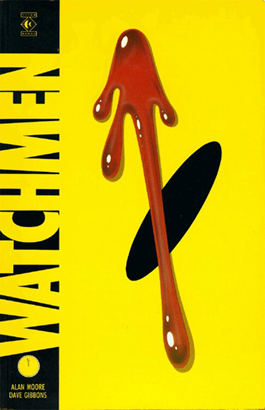 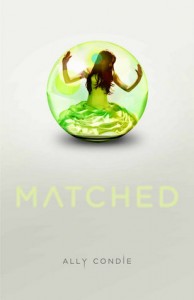 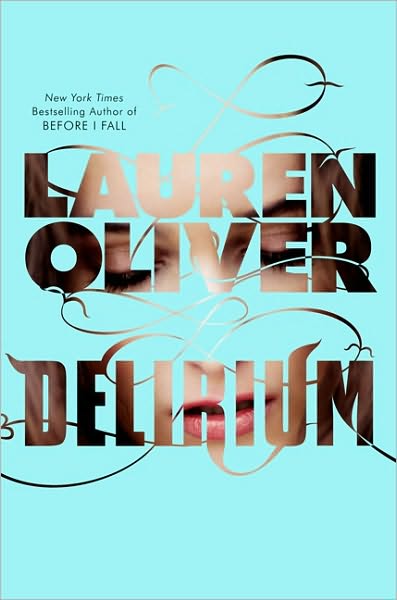 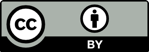 © 2016 by Summit Public Schools. This work is licensed under a Creative Commons Attribution 4.0 International Public License and should be attributed as follows: “Dystopian Narrative was authored by Summit Public Schools.”
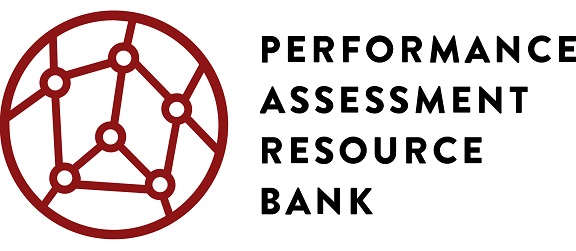 Innovation Lab Network Performance Assessment Project
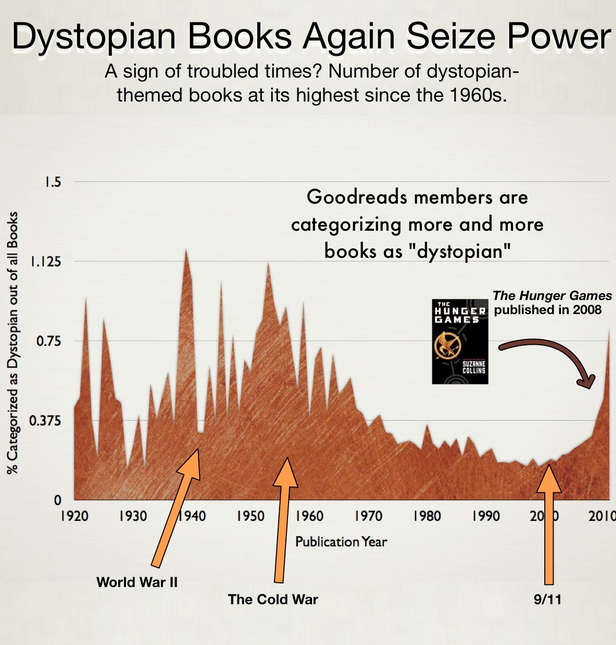 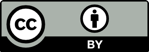 © 2016 by Summit Public Schools. This work is licensed under a Creative Commons Attribution 4.0 International Public License and should be attributed as follows: “Dystopian Narrative was authored by Summit Public Schools.”
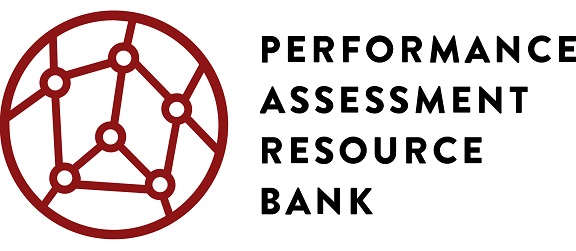 Innovation Lab Network Performance Assessment Project
Write-Pair-Share
When have dystopian stories been most popular? What else was happening in the world at this time?
Why are dystopian stories so popular in the 2010s?
Why is it important for us to read some of the earliest dystopian novels?
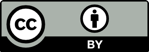 © 2016 by Summit Public Schools. This work is licensed under a Creative Commons Attribution 4.0 International Public License and should be attributed as follows: “Dystopian Narrative was authored by Summit Public Schools.”
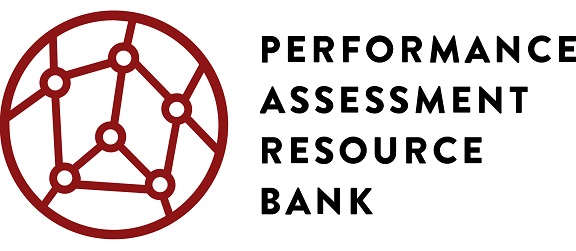 Innovation Lab Network Performance Assessment Project
In a dystopia, you have no choices.
For this project, you get to choose between THREE novels.
Each novel is awesome in its own way, but it may not be awesome for everybody.
Today: research your options and submit your preferences.
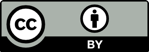 © 2016 by Summit Public Schools. This work is licensed under a Creative Commons Attribution 4.0 International Public License and should be attributed as follows: “Dystopian Narrative was authored by Summit Public Schools.”
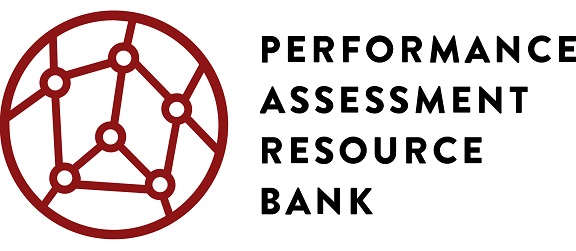 Innovation Lab Network Performance Assessment Project
1984, George Orwell
Background:
Takes place in London in 1984. Involves an oppressive, totalitarian government that spies on its people and rewrites history to fit its own needs.
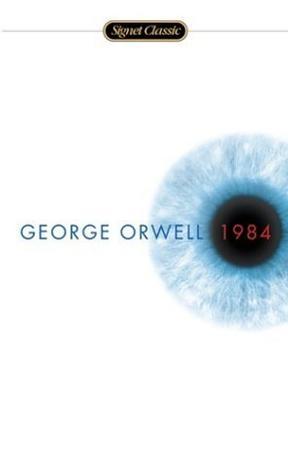 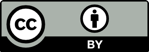 © 2016 by Summit Public Schools. This work is licensed under a Creative Commons Attribution 4.0 International Public License and should be attributed as follows: “Dystopian Narrative was authored by Summit Public Schools.”
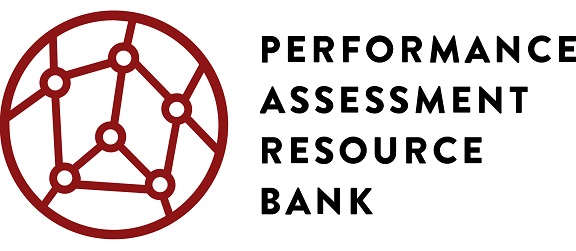 Innovation Lab Network Performance Assessment Project
The Handmaid’s Tale, Margaret Atwood
Background:
Takes place in a future version of the United States now known as the Republic of Gilead. Women have been made second-class citizens, with some (known as handmaids) used only to procreate.
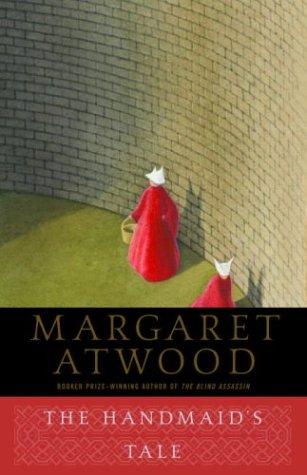 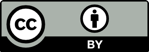 © 2016 by Summit Public Schools. This work is licensed under a Creative Commons Attribution 4.0 International Public License and should be attributed as follows: “Dystopian Narrative was authored by Summit Public Schools.”
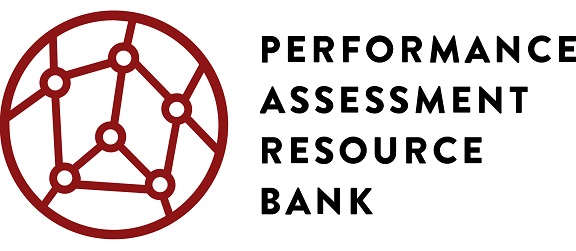 Innovation Lab Network Performance Assessment Project
Brave New World, Aldous Huxley
CHALLENGE OPTION
Background:
Set in another future vision of London, in this one, humans are grown inside bottles, brainwashed in their sleep and separated into castes according to their intelligence.
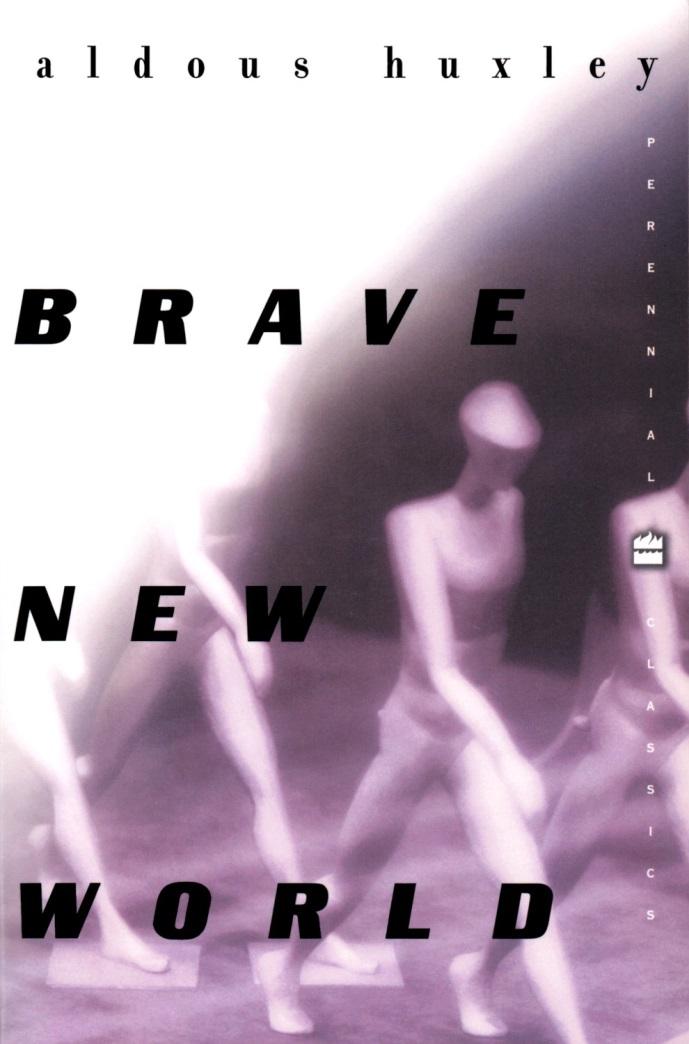 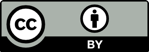 © 2016 by Summit Public Schools. This work is licensed under a Creative Commons Attribution 4.0 International Public License and should be attributed as follows: “Dystopian Narrative was authored by Summit Public Schools.”